Задачи на доказательство
[Speaker Notes: В режиме слайдов ответы появляются после кликанья мышкой]
Упражнение 1
Докажите, что каждая сторона треугольника больше разности двух других сторон.
Доказательство. Пусть в треугольнике ABC сторона AC больше стороны BC. По доказанной теореме, выполняется неравенство AB+BC > AC. Вычитая из обеих частей этого нера­венства ВС, получим неравенство АВ > АС – ВС, означающее, что сторона AB треугольника больше разности двух сторон AC и BC.
[Speaker Notes: В режиме слайдов ответы появляются после кликанья мышкой]
Упражнение 2
Докажите, что если для точек А, В и С выполняется равенство АС – АВ = ВС, то они принадлежат одной прямой.
Доказательство. Если бы они не принадлежали одной прямой, то должно было бы выполняться неравенство АС – АВ < ВС.
[Speaker Notes: В режиме слайдов ответы появляются после кликанья мышкой]
Упражнение 3
Докажите, что каждая сторона треугольника меньше его полупериметра.
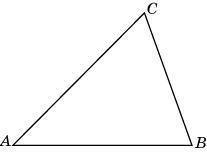 Решение:  Воспользуемся тем, что каждая сторона треугольника меньше суммы двух других сторон. В треугольнике ABC имеем: AB < AC + BC. Прибавляя к обеим частям этого неравенства AB, получим  2AB < AB +  AC + BC. Следовательно, AB < ( AB + AC+ BC)/2.
[Speaker Notes: В режиме слайдов ответы появляются после кликанья мышкой]
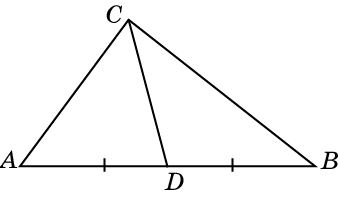 Решение:  Пусть в треугольнике ABC   CD – медиана. Тогда CD < AC + AD и CD < BC + BD. Следовательно, 2CD < AB + BC + AC.
Упражнение 4
Докажите, что медиана треугольника меньше его полупериметра.
[Speaker Notes: В режиме слайдов ответы появляются после кликанья мышкой]
Упражнение 5
Докажите, что биссектриса треугольника меньше его полупериметра.
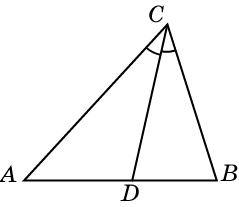 Решение:  Пусть в треугольнике ABC   CD – биссектриса. Тогда CD < AC + AD и CD < BC + BD. Следовательно, 2CD < AB + BC + AC.
[Speaker Notes: В режиме слайдов ответы появляются после кликанья мышкой]
Решение:  Пусть CC1 – медиана треугольника ABC. Отложим на продолжении этой медианы отрезок C1D, равный CC1.
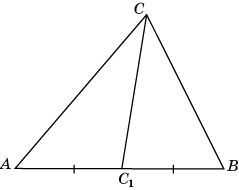 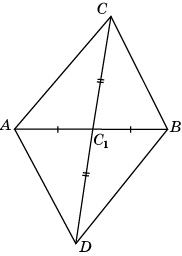 В четырехугольнике ACBD AD = BC. Воспользуемся тем, что каждая сторона треугольника меньше суммы двух других сторон. Тогда CD < AC + AD, следовательно, 2CC1 < AC + BC, или
Упражнение 6*
Докажите, что медиана треугольника меньше полусуммы сторон, между которыми она заключается.
[Speaker Notes: В режиме слайдов ответы появляются после кликанья мышкой]
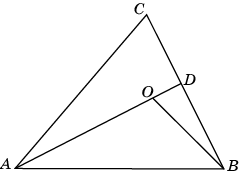 Решение:  Обозначим D точку пересечения прямых AO и BC. Тогда AC + BC  = AC + CD + DB > AD + DB = AO + OD + DB > AO + OB.
Упражнение 7
Докажите, что для всякой точки O, взятой внутри треугольника ABC, выполняется неравенство AC + BC  > AO + BO.
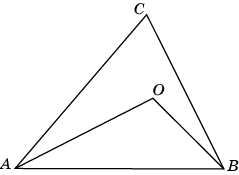 [Speaker Notes: В режиме слайдов ответы появляются после кликанья мышкой]
Упражнение 8
Докажите, что сумма расстояний от любой внутренней точки треугольника до его вершин меньше периметра треугольника и больше его полупериметра.
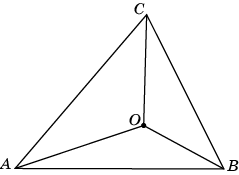 Решение:  Имеем неравенства AB < OA + OB < AC + BC, BC < OB + OC < AB + AC, AC < OA + OC < AB + BC. Складывая их, получим неравенства AB + BC + AC < 2(OA + OB + OC) < 2(AB + BC + AC), из которых непосредственно следуют требуемые неравенства.
[Speaker Notes: В режиме слайдов ответы появляются после кликанья мышкой]
Упражнение 9
Пусть ABC – треугольник, D – точка на стороне BC. На прямой AB найдите такую точку E, для которой разность CE – DE наибольшая.
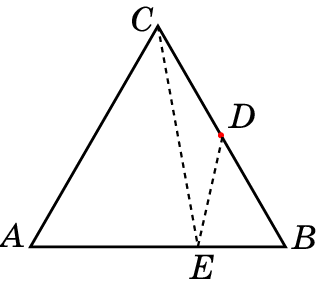 Ответ: Вершина B.
[Speaker Notes: В режиме слайдов ответы появляются после кликанья мышкой]
Упражнение 10
Докажите, что сумма диагоналей четырехугольника меньше его периметра.
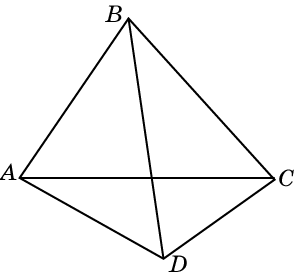 Ответ: Имеем неравенства AС < AB + BC, AC < AD + CD, BD < AB + AD, BD < DC + CD. Складывая их, получим неравенство 2(AC + BD) < 2(AB + BC + CD + AD), из которого непосредственно следуют требуемое неравенство.
[Speaker Notes: В режиме слайдов ответы появляются после кликанья мышкой]
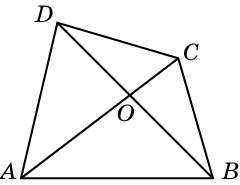 Ответ: Пусть O – точка пересечения диагоналей выпуклого четырехугольника ABCD. Имеем неравенства AO > AB – OB, BO > BC – OC, CO > CD – OD, DO > AD – OD,. Складывая их, получим неравенство 2(AC + BD) > AB + BC + CD + AD, из которого непосредственно следуют требуемое неравенство.
Упражнение 11
Докажите, что сумма диагоналей выпуклого четырехугольника больше его полупериметра.
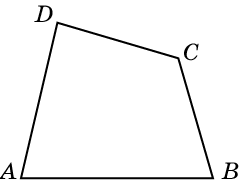 [Speaker Notes: В режиме слайдов ответы появляются после кликанья мышкой]
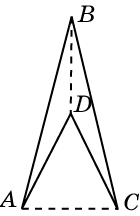 Ответ:
Упражнение 12
Приведите пример четырехугольника, у которого сумма диагоналей меньше его полупериметра.
[Speaker Notes: В режиме слайдов ответы появляются после кликанья мышкой]
Упражнение 13*
Докажите, что сумма диагоналей пятиугольника меньше его удвоенного периметра.
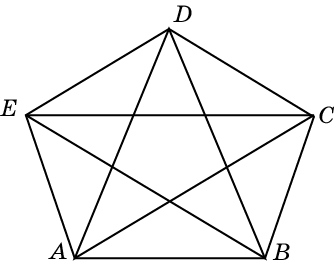 Ответ: Имеем: AС < AB + BC, AD < AE + DE, BD < BC + CD, BE < AB + AE, CE < CD + DE. Складывая их, получим неравенство AC + AD + BD + BE + CE < 2(AB + BC + CD + DE + AE).
[Speaker Notes: В режиме слайдов ответы появляются после кликанья мышкой]